CS 61C: Great Ideas in Computer Architecture Everything is a Number
Instructor:
Randy H. Katz
http://inst.eecs.Berkeley.edu/~cs61c/fa13
9/19/13
Fall 2013 -- Lecture #7
1
New-School Machine Structures(It’s a bit more complicated!)
Software        Hardware
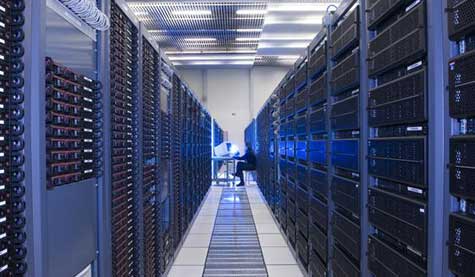 Parallel Requests
Assigned to computer
e.g., Search “Katz”
Parallel Threads
Assigned to core
e.g., Lookup, Ads
Parallel Instructions
>1 instruction @ one time
e.g., 5 pipelined instructions
Parallel Data
>1 data item @ one time
e.g., Add of 4 pairs of words
Hardware descriptions
All gates @ one time
Programming Languages
SmartPhone
Warehouse Scale Computer
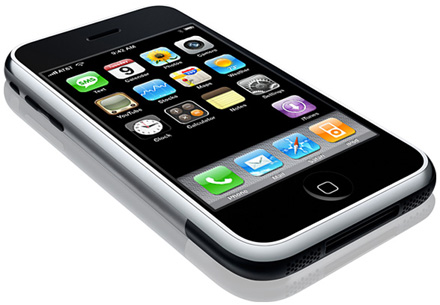 HarnessParallelism &
Achieve HighPerformance
Today’s Lecture
Computer
…
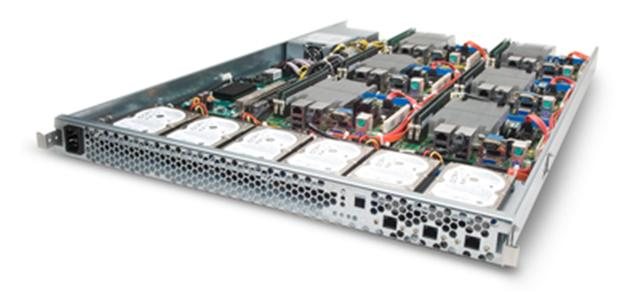 Core
Core
Memory               (Cache)
Input/Output
Core
Functional
Unit(s)
Instruction Unit(s)
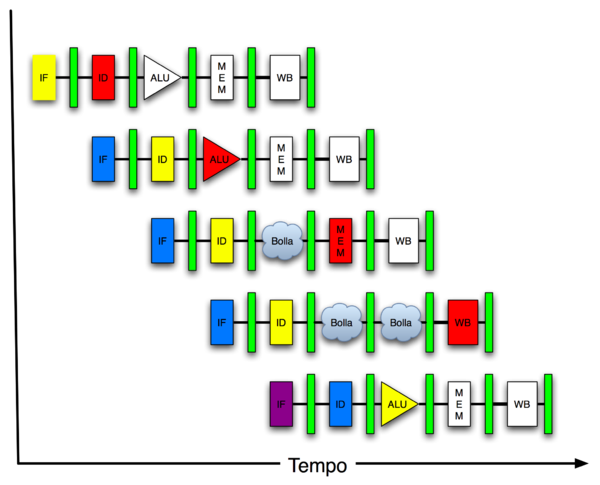 A3+B3
A2+B2
A1+B1
A0+B0
Cache Memory
Logic Gates
9/19/13
Fall 2013 -- Lecture #7
2
Big Idea #1: Levels of Representation/Interpretation
temp = v[k];
v[k] = v[k+1];
v[k+1] = temp;
High Level LanguageProgram (e.g., C)
We are here!
Compiler
Anything can be representedas a number, i.e., data or instructions
lw	  $t0, 0($2)
lw	  $t1, 4($2)
sw	  $t1, 0($2)
sw	  $t0, 4($2)
Assembly  Language Program (e.g., MIPS)
Assembler
0000 1001 1100 0110 1010 1111 0101 1000
1010 1111 0101 1000 0000 1001 1100 0110 
1100 0110 1010 1111 0101 1000 0000 1001 
0101 1000 0000 1001 1100 0110 1010 1111
Machine  Language Program (MIPS)
Machine Interpretation
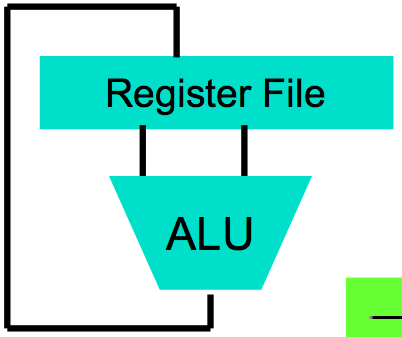 Hardware Architecture Description(e.g., block diagrams)
Architecture Implementation
Logic Circuit Description(Circuit Schematic Diagrams)
9/19/13
Fall 2013 -- Lecture #7
3
Review
C is function oriented; code reuse via functions
Jump and link (jal) invokes, jump register (jr $ra) returns
Registers $a0-$a3 for arguments, $v0-$v1 for return values
Stack for spilling registers, nested function calls, C local (automatic) variables
9/19/13
Fall 2013 -- Lecture #7
4
Agenda
Memory Heap
Everything is a Number
Administrivia
Overflow and Real Numbers
Technology Break
Instructions as Numbers
Assembly Language to Machine Language
And in Conclusion, …
9/19/13
Fall 2013 -- Lecture #7
5
Agenda
Memory Heap
Everything is a Number
Administrivia
Overflow and Real Numbers
Technology Break
Instructions as Numbers
Assembly Language to Machine Language
And in Conclusion, …
9/19/13
Fall 2013 -- Lecture #7
6
What If a Function Calls a Function? Recursive Function Calls?
Would clobber values in $a0 to $a1 and $ra
What is the solution?
9/19/13
Fall 2013 -- Lecture #7
7
[Speaker Notes: Save $ra on the stack]
Allocating Space on Stack
C has two storage classes: automatic and static
Automatic variables are local to function and discarded when function exits.
Static variables exist across exits from and entries to procedures
Use stack for automatic (local) variables that don’t fit in registers
Procedure frame or activation record: segment of stack with saved registers and local variables
Some MIPS compilers use a frame pointer ($fp) to point to first word of frame
(29 of 32, 3 left!)
9/19/13
Fall 2013 -- Lecture #7
8
Stack Before, During, After Call
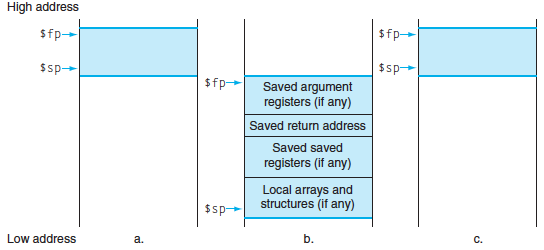 9/19/13
Fall 2013 -- Lecture #7
9
Recursive Function Factorial
int fact (int n)
{
	if (n < 1) return (1);
			else return (n * fact(n-1));
}
9/19/13
Fall 2013 -- Lecture #7
10
Recursive Function Factorial
Fact:# adjust stack for 2 items
	addi $sp,$sp,-8
	# save return address
	sw $ra, 4($sp) # save argument n
	sw $a0, 0($sp) # test for n < 1
	slti $t0,$a0,1 
	# if n >= 1, go to L1
	beq $t0,$zero,L1 # Then part (n==1) return 1
	addi $v0,$zero,1 # pop 2 items off stack
	addi $sp,$sp,8 # return to caller
	jr $ra
L1: 
	# Else part (n >= 1) # arg. gets (n – 1)
	addi $a0,$a0,-1 # call fact with (n – 1)
	jal fact 
	# return from jal: restore n
	lw $a0, 0($sp) # restore return address
	lw $ra, 4($sp) # adjust sp to pop 2 items
	addi $sp, $sp,8 # return n * fact (n – 1)
	mul $v0,$a0,$v0 # return to the caller
	jr $ra
mul is a pseudo instruction
9/19/13
Fall 2013 -- Lecture #7
11
Optimized Function Convention
To reduce expensive loads and stores from spilling and restoring registers, MIPS divides registers into two categories:
Preserved across function call
Caller can rely on values being unchanged
$ra, $sp, $gp, $fp, “saved registers” $s0- $s7 
Not preserved across function call
Caller cannot rely on values being unchanged
Return value registers $v0,$v1, Argument registers $a0-$a3, “temporary registers” $t0-$t9
9/19/13
Fall 2013 -- Lecture #7
12
Where is the Stack in Memory?
MIPS convention
Stack starts in high memory and grows down
Hexadecimal (base 16) : 7fff fffchex
MIPS programs (text segment) in low end
0040 0000hex
Static data segment (constants and other static variables) above text for static variables
MIPS convention global pointer ($gp) points to static
(30 of 32, 2 left! – will see when talk about OS)
Heap above static for data structures that grow and shrink ; grows up to high addresses
9/19/13
Fall 2013 -- Lecture #7
13
MIPS Memory Allocation
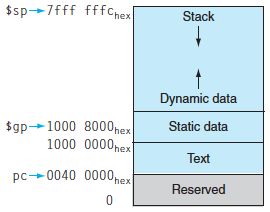 9/19/13
Fall 2013 -- Lecture #7
14
Register Allocation and Numbering
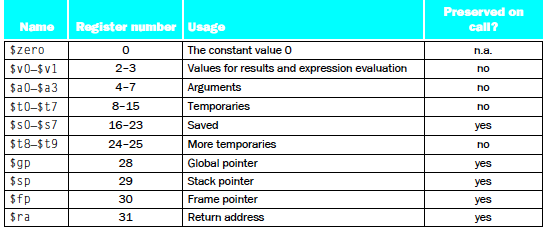 9/19/13
Fall 2013 -- Lecture #7
15
Which statement is FALSE?
MIPS uses jal to invoke a function andjr to return from a function
☐
jal saves PC+1 in $ra
☐
The callee can use temporary registers ($ti) without saving and restoring them
☐
The caller can rely on save registers ($si) without fear of callee changing them
☐
16
[Speaker Notes: VertLeftWhiteCheck1

B: Print It saves PC+4…because ints in this system are 4-bytes long and the actual address increments by 4 even though it appears to only incrememt 1.]
Which statement is FALSE?
MIPS uses jal to invoke a function andjr to return from a function
☐
jal saves PC+1 in $ra
☐
The callee can use temporary registers ($ti) without saving and restoring them
☐
The caller can rely on save registers ($si) without fear of callee changing them
☐
17
[Speaker Notes: VertLeftWhiteCheck1

B: Print It saves PC+4…because ints in this system are 4-bytes long and the actual address increments by 4 even though it appears to only incrememt 1.]
Agenda
Memory Heap
Everything is a Number
Administrivia
Overflow and Real Numbers
Technology Break
Instructions as Numbers
Assembly Language to Machine Language
Summary
9/19/13
Fall 2013 -- Lecture #7
18
Key Concepts
Inside computers, everything is a number
But everything is of a fixed size
8-bit bytes, 16-bit half words, 32-bit words, 64-bit double words, …
Integer and floating point operations can lead to results too big to store within their representations: overflow/underflow
9/19/13
Fall 2013 -- Lecture #7
19
Number Representation
Value of i-th digit is d × Basei where i starts at 0 and increases from right to left:
12310 = 110 x 10102 + 210 x 10101 + 310 x 10100
			= 1x10010 + 2x1010 + 3x110	= 10010 + 2010 + 310
			= 12310	
Binary (Base 2), Hexadecimal (Base 16), Decimal (Base 10) different ways to represent an integer
We use 1two, 5ten, 10hex to be clearer 		(vs. 12,    48,   510,  1016  )
9/19/13
Fall 2013 -- Lecture #7
20
Number Representation
Hexadecimal digits: 0,1,2,3,4,5,6,7,8,9,A,B,C,D,E,F
FFFhex	= 15tenx 16ten2 + 15tenx 16ten1 + 15tenx 16ten0  		= 3840ten + 240ten + 15ten 		= 4095ten
1111 1111 1111two = FFFhex = 4095ten
May put blanks every group of binary, octal, or hexadecimal digits to make it easier to parse, like commas in decimal
9/19/13
Fall 2013 -- Lecture #7
21
Signed and Unsigned Integers
C, C++, and Java have signed integers, e.g., 7, -255:
int x, y, z;
C, C++ also have unsigned integers, which are used for addresses
32-bit word can represent 232 binary numbers
Unsigned integers in 32 bit word represent 0 to 232-1 (4,294,967,295)
9/19/13
Fall 2013 -- Lecture #7
22
Unsigned Integers
0000 0000 0000 0000 0000 0000 0000 0000two = 0ten
0000 0000 0000 0000 0000 0000 0000 0001two = 1ten
0000 0000 0000 0000 0000 0000 0000 0010two = 2ten
		... 		...
0111 1111 1111 1111 1111 1111 1111 1101two = 2,147,483,645ten
0111 1111 1111 1111 1111 1111 1111 1110two = 2,147,483,646ten
0111 1111 1111 1111 1111 1111 1111 1111two = 2,147,483,647ten
1000 0000 0000 0000 0000 0000 0000 0000two = 2,147,483,648ten
1000 0000 0000 0000 0000 0000 0000 0001two = 2,147,483,649ten
1000 0000 0000 0000 0000 0000 0000 0010two = 2,147,483,650ten
		... 	...
1111 1111 1111 1111 1111 1111 1111 1101two = 4,294,967,293ten
1111 1111 1111 1111 1111 1111 1111 1110two = 4,294,967,294ten
1111 1111 1111 1111 1111 1111 1111 1111two = 4,294,967,295ten
9/19/13
Fall 2013 -- Lecture #7
23
Signed Integers and Two’s Complement Representation
Signed integers in C; want ½ numbers <0, want ½ numbers >0, and want one 0 
Two’s complement treats 0 as positive, so 32-bit word represents 232 integers from-231 (–2,147,483,648) to 231-1 (2,147,483,647)
Note: one negative number with no positive version
Book lists some other options, all of which are worse
Every computers uses two’s complement today
Most significant bit (leftmost) is the sign bit, since 0 means positive (including 0), 1 means negative
Bit 31 is most significant, bit 0 is least significant
9/19/13
Fall 2013 -- Lecture #7
24
Two’s Complement Integers
Sign Bit
0000 0000 0000 0000 0000 0000 0000 0000two = 0ten
0000 0000 0000 0000 0000 0000 0000 0001two = 1ten
0000 0000 0000 0000 0000 0000 0000 0010two = 2ten
		... 	...
0111 1111 1111 1111 1111 1111 1111 1101two = 2,147,483,645ten
0111 1111 1111 1111 1111 1111 1111 1110two = 2,147,483,646ten
0111 1111 1111 1111 1111 1111 1111 1111two = 2,147,483,647ten
1000 0000 0000 0000 0000 0000 0000 0000two = –2,147,483,648ten
1000 0000 0000 0000 0000 0000 0000 0001two = –2,147,483,647ten
1000 0000 0000 0000 0000 0000 0000 0010two = –2,147,483,646ten
		... 	...
1111 1111 1111 1111 1111 1111 1111 1101two = –3ten
1111 1111 1111 1111 1111 1111 1111 1110two = –2ten
1111 1111 1111 1111 1111 1111 1111 1111two = –1ten
9/19/13
Fall 2013 -- Lecture #7
25
Twos Complement Examples
Assume for simplicity 4 bit width, -8 to +7 represented
0011
0010
1101
1110
0011
1110
3
+2
-3
 + (-2)
3
 + (-2)
-8
1
-5
5
+7
1 0001
1 1011
0101
1000
1 0111
0111
0001
7
+1
1000
1111
-8
+ (-1)
Carry into MSB = 
Carry Out MSB
Overflow!
Underflow!
Carry into MSB = 
Carry Out MSB
9/19/13
Fall 2013 -- Lecture #7
26
Suppose we had a 5 bit word. What integers can be represented in two’s complement?
-32 to +31
☐
0 to +31
☐
-16 to +15
☐
-15 to +16
☐
27
[Speaker Notes: VertLeftWhiteCheck1

B: Print 4…because ints in this system are 4-bytes long and the actual address increments by 4 even though it appears to only incrememt 1.]
Suppose we had a 5 bit word. What integers can be represented in two’s complement?
-32 to +31
☐
0 to +31
☐
-16 to +15
☐
-15 to +16
☐
28
[Speaker Notes: VertLeftWhiteCheck1

B: Print 4…because ints in this system are 4-bytes long and the actual address increments by 4 even though it appears to only incrememt 1.]
MIPS Logical Instructions
Useful to operate on fields of bits within a word 
 e.g., characters within a word (8 bits)
 Operations to pack /unpack bits into words
 Called logical operations
9/19/13
Fall 2013 -- Lecture #7
29
Bit-by-bit Definition
9/19/13
Fall 2013 -- Lecture #7
30
Examples
If register $t2 contains
	0000 0000 0000 0000 0000 1101 1100 0000two
And register $t1 contains
	0000 0000 0000 0000 0011 1100 0000 0000two
What is value of $t0 after:
	and $t0,$t1,$t2 # reg $t0 = reg $t1 & reg $t2
9/19/13
Fall 2013 -- Lecture #7
31
[Speaker Notes: and $t0,$t1,$t2 # reg $t0 = reg $t1 & reg $t2
the value of register $t0 would be
0000 0000 0000 0000 0000 1100 0000 0000two

Called a mask


or $t0,$t1,$t2 # reg $t0 = reg $t1 | reg $t2
is this value in register $t0:
0000 0000 0000 0000 0011 1101 1100 0000two

has the value 0, the result of the MIPS instruction
nor $t0,$t1,$zero # reg $t0 = ~ (reg $t1 | 0)
is this value in register $t0:
1111 1111 1111 1111 1100 0011 1111 1111two]
Examples
If register $t2 contains
	0000 0000 0000 0000 0000 1101 1100 0000two
And register $t1 contains
	0000 0000 0000 0000 0011 1100 0000 0000two
What is value of $t0 after:
	and $t0,$t1,$t2 # reg $t0 = reg $t1 & reg $t2
	0000 0000 0000 0000 0000 1100 0000 0000two
9/19/13
Fall 2013 -- Lecture #7
32
[Speaker Notes: and $t0,$t1,$t2 # reg $t0 = reg $t1 & reg $t2
the value of register $t0 would be
0000 0000 0000 0000 0000 1100 0000 0000two

Called a mask


or $t0,$t1,$t2 # reg $t0 = reg $t1 | reg $t2
is this value in register $t0:
0000 0000 0000 0000 0011 1101 1100 0000two

has the value 0, the result of the MIPS instruction
nor $t0,$t1,$zero # reg $t0 = ~ (reg $t1 | 0)
is this value in register $t0:
1111 1111 1111 1111 1100 0011 1111 1111two]
Examples
If register $t2 contains
	0000 0000 0000 0000 0000 1101 1100 0000two
And register $t1 contains
	0000 0000 0000 0000 0011 1100 0000 0000two
What is value of $t0 after:
	or $t0,$t1,$t2 # reg $t0 = reg $t1 | reg $t2
9/19/13
Fall 2013 -- Lecture #7
33
[Speaker Notes: or $t0,$t1,$t2 # reg $t0 = reg $t1 | reg $t2
is this value in register $t0:
0000 0000 0000 0000 0011 1101 1100 0000two

has the value 0, the result of the MIPS instruction
nor $t0,$t1,$zero # reg $t0 = ~ (reg $t1 | 0)
is this value in register $t0:
1111 1111 1111 1111 1100 0011 1111 1111two]
Examples
If register $t2 contains
	0000 0000 0000 0000 0000 1101 1100 0000two
And register $t1 contains
	0000 0000 0000 0000 0011 1100 0000 0000two
What is value of $t0 after:
	or $t0,$t1,$t2 # reg $t0 = reg $t1 | reg $t2
	0000 0000 0000 0000 0011 1101 1100 0000two
9/19/13
Fall 2013 -- Lecture #7
34
[Speaker Notes: or $t0,$t1,$t2 # reg $t0 = reg $t1 | reg $t2
is this value in register $t0:
0000 0000 0000 0000 0011 1101 1100 0000two

has the value 0, the result of the MIPS instruction
nor $t0,$t1,$zero # reg $t0 = ~ (reg $t1 | 0)
is this value in register $t0:
1111 1111 1111 1111 1100 0011 1111 1111two]
Examples
If register $t2 contains
	0000 0000 0000 0000 0000 1101 1100 0000two
And register $t1 contains
	0000 0000 0000 0000 0011 1100 0000 0000two
What is value of $t0 after:
	nor $t0,$t1,$zero # reg $t0 = ~ (reg $t1 | 0)
9/19/13
Fall 2013 -- Lecture #7
35
[Speaker Notes: and $t0,$t1,$t2 # reg $t0 = reg $t1 & reg $t2
the value of register $t0 would be
0000 0000 0000 0000 0000 1100 0000 0000two

Called a mask


or $t0,$t1,$t2 # reg $t0 = reg $t1 | reg $t2
is this value in register $t0:
0000 0000 0000 0000 0011 1101 1100 0000two

has the value 0, the result of the MIPS instruction
nor $t0,$t1,$zero # reg $t0 = ~ (reg $t1 | 0)
is this value in register $t0:
1111 1111 1111 1111 1100 0011 1111 1111two]
Examples
If register $t2 contains
	0000 0000 0000 0000 0000 1101 1100 0000two
And register $t1 contains
	0000 0000 0000 0000 0011 1100 0000 0000two
What is value of $t0 after:
	nor $t0,$t1,$zero # reg $t0 = ~ (reg $t1 | 0)
	1111 1111 1111 1111 1100 0011 1111 1111two
9/19/13
Fall 2013 -- Lecture #7
36
[Speaker Notes: has the value 0, the result of the MIPS instruction
nor $t0,$t1,$zero # reg $t0 = ~ (reg $t1 | 0)
is this value in register $t0:
1111 1111 1111 1111 1100 0011 1111 1111two]
Shifting
Shift left logical moves n bits to the left (insert 0s into empty bits)
Same as multiplying by 2n for two’s complement number
For example, if register $s0 contained
	0000 0000 0000 0000 0000 0000 0000 1001two= 9ten
If executed sll $s0, $s0, 4, result is:
	0000 0000 0000 0000 0000 0000 1001 0000two= 144ten
And 9ten × 2ten4 = 9ten × 16ten = 144ten
Shift right logical moves n bits to the right (insert 0s into empty bits)
NOT same as dividing by 2n (negative numbers fail)
9/19/13
Fall 2013 -- Lecture #7
37
[Speaker Notes: -2
0010  1101 + 1  1110]
Shifting
Shift right arithmetic moves n bits to the right (insert high order sign bit into empty bits)
For example, if register $s0 contained
0000 0000 0000 0000 0000 0000 0001 1001two= 25ten
If executed sra $s0, $s0, 4, result is:
9/19/13
Fall 2013 -- Lecture #7
38
[Speaker Notes: -2
0010  1101 + 1  1110]
Shifting
Shift right arithmetic moves n bits to the right (insert high order sign bit into empty bits)
For example, if register $s0 contained
0000 0000 0000 0000 0000 0000 0001 1001two= 25ten
If executed sra $s0, $s0, 4, result is:
	0000 0000 0000 0000 0000 0000 0000 0001two= 1ten
9/19/13
Fall 2013 -- Lecture #7
39
[Speaker Notes: -2
0010  1101 + 1  1110]
Shifting
Shift right arithmetic moves n bits to the right (insert high order sign bit into empty bits)
For example, if register $s0 contained
1111 1111 1111 1111 1111 1111 1110 0111two= -25ten
If executed sra $s0, $s0, 4, result is:
9/19/13
Fall 2013 -- Lecture #7
40
[Speaker Notes: \]
Shifting
Shift right arithmetic moves n bits to the right (insert high order sign bit into empty bits)
For example, if register $s0 contained
1111 1111 1111 1111 1111 1111 1110 0111two= -25ten
If executed sra $s0, $s0, 4, result is:
	1111 1111 1111 1111 1111 1111 1111 1110two= -2ten
Unfortunately, this is NOT same as dividing by 2n
Fails for odd negative numbers
C arithmetic semantics is that division should round towards 0
9/19/13
Fall 2013 -- Lecture #7
41
[Speaker Notes: \]
Impact of Signed and Unsigned Integers on Instruction Sets
What (if any) instructions affected?
Load word, store word?
branch equal, branch not equal?
and, or, sll, srl?
add, sub, mult, div?
slti (set less than immediate)?
9/19/13
Fall 2013 -- Lecture #7
42
C provides two sets of operators for AND (& and &&) and two sets of operators for OR (| and ||) while MIPS doesn’t. Why?
Logical operations AND and OR do & and | while conditional branches do && and ||
☐
The previous statement has it backwards: && and || logical ops, & and | are branches
☐
They are redundant and mean the same thing: && and || are simply inherited from the programming language B, the predecessor of C
☐
43
[Speaker Notes: VertLeftWhiteCheck1

B: Print 4…because ints in this system are 4-bytes long and the actual address increments by 4 even though it appears to only incrememt 1.]
C provides two sets of operators for AND (& and &&) and two sets of operators for OR (| and ||) while MIPS doesn’t. Why?
Logical operations AND and OR do & and | while conditional branches do && and ||
☐
The previous statement has it backwards: && and || logical ops, & and | are branches
☐
They are redundant and mean the same thing: && and || are simply inherited from the programming language B, the predecessor of C
☐
44
[Speaker Notes: VertLeftWhiteCheck1

B: Print 4…because ints in this system are 4-bytes long and the actual address increments by 4 even though it appears to only incrememt 1.]
Peer Instruction Answer
C provides two sets of operators for AND (& and &&) and two sets of operators for OR (| and ||) while MIPS doesn’t. Why?
	Logical operations AND and OR implement & and | while conditional branches implement && and ||
Reason:
	e.g., && is logical and: true && true is true and everything else is false
	& is bitwise and:  e.g., (1010two & 1000two) = 1000two
9/19/13
Fall 2013 -- Lecture #7
45
Agenda
Memory Heap
Everything is a Number
Administrivia
Overflow and Real Numbers
Instructions as Numbers
Technology Break
Assembly Language to Machine Language
And in Conclusion, …
9/19/13
Fall 2013 -- Lecture #7
46
Administrivia
HW #3 Due Sunday @ 11:59:59
Project #1 Part 1 Due Sunday @ 11:59:59
Midterm on the horizon:
10/17 (4 weeks), 6-9 PM
It’s going to be completely multiple choice!
9/19/13
Fall 2013 -- Lecture #7
47
“And in Conclusion, …”
Program can interpret binary number as unsigned integer, two’s complement signed integer, floating point number, ASCII characters, Unicode characters, …
Integers have largest positive and largest negative numbers, but represent all in between
Two’s comp. weirdness is one extra negative numInteger and floating point operations can lead to results too big to store within their representations: overflow/underflow
Floating point is an approximation of reals
Everything is a (binary) number in a computer
Instructions and data; stored program concept
9/19/13
Fall 2013 -- Lecture #7
48